Тут раскрыты тайны     здоровой личности
Педагог-психолог 
МБОУ «СОШ №31» 
Чуйкова Е. С.
Привет! Я здоровая личность и вот мои пять принципов по которым я живу:
1. Отличаться от других — нормально
Мы все разные внутри. У каждого свой жизненный опыт, у каждого свои собственные мысли, идеи, цели и мечты. У каждого свои тараканы в голове (мои вот мексиканцы с тремя газами). Наше сознание индивидуально, ты такой один. И внешне тоже, ты такой один.
2. Совершать ошибки — нормально
Жизненный опыт эта такая штука, чтобы ни сучилось всё откладывается и это очень полезная информация. Вот ударило меня один раз током, теперь я знаю, что за голые провода хвататься нельзя.

Как бы это абсурдно не звучало, но что ни делается, всё к лучшем. Посудите сами, даже из самого плохого, можно вынести хоть капельку хорошего. Главное, научиться это делать. Тренируйся видеть в сером снеге прекрасные снежинки.
3. Проявлять негативные эмоции — нормально
Спектр негативных эмоций, которые мы переживаем — это чудо: гнев, печаль, страх, сожаление, разочарование, беспокойство, смущение, ревность, обида, неуверенность, стыд. 
Хотя называть их негативными мне не нравится, ведь они тоже несут пользу. Такие эмоции позволяют нам расти.
Главное уметь ими пользоваться. Порой, достаточно их проговаривать.
Я вот очень сильно злюсь на соседа с перфоратором, пойду послушаю Rammstein.
4. Хотеть большего — нормально
Тем самым ты даешь себе возможность ставить цели, даешь возможность чего-то добиться в этой жизни.
Ты можешь хотеть быть писателем, ты можешь объехать весь мир, ты можешь переехать в Зимбабве. Ты можешь всё!
5. Выражать свое несогласие — нормально
Смотрели фильм «Всегда говори ДА!»? 
Хороший фильм, а сколько всего с главным героем произошло интересного.
Но мне не нравится такая перспектива, что говоря да, я не ценю свой комфорт, свои ценности, свои желания.

«Нет — это полноценный ответ, не нуждающийся в объяснении».
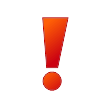 Если у тебя возникли вопросы, то ты всегда можешь обратиться за консультацией к педагогу-психологу.